8th Session of the Global Platformfor Disaster Risk Reduction (GP2025)
Briefing on the Global Platform for Disaster Risk Reduction
8 April 2025
The Global Platform for Disaster Risk Reduction 2025
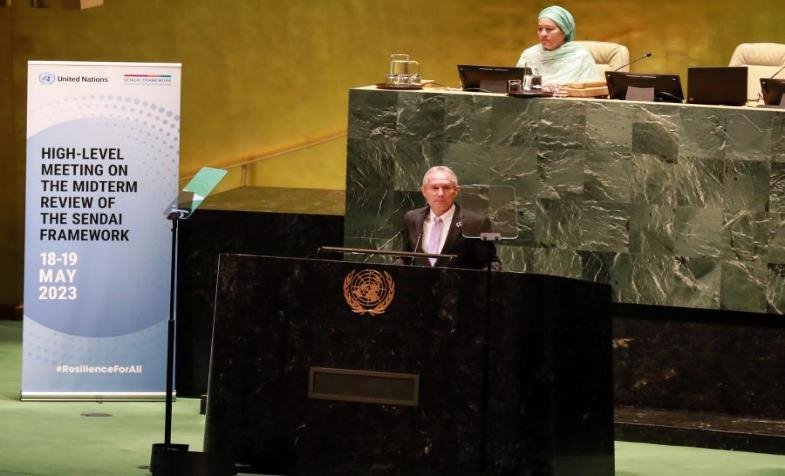 Background
Global forum, recognized by the UNGA, to assess, discuss and monitor progress on the implementation of Sendai Framework for Disaster Risk Reduction (DRR)

Frequency
Seven sessions since 2007
Held every 3 years (initially 2 years until 2019) 

Stakeholder involvement
All-of-society approach including Governments, non-state stakeholders and the UN system
Organized and convened by UNDRR
GP2025
Co-chair: SRSG Kishore, UNDRR and H.E. Patricia Danzi, Government of Switzerland
Overall Theme: "Every Day Counts, Act for Resilience Today" 

Date: 2-6 June 2025
Opening Ceremony: 3 June 
Venue: CICG and WMO in Geneva, Switzerland
Participants: 4000+ participants expected
Format: Hybrid
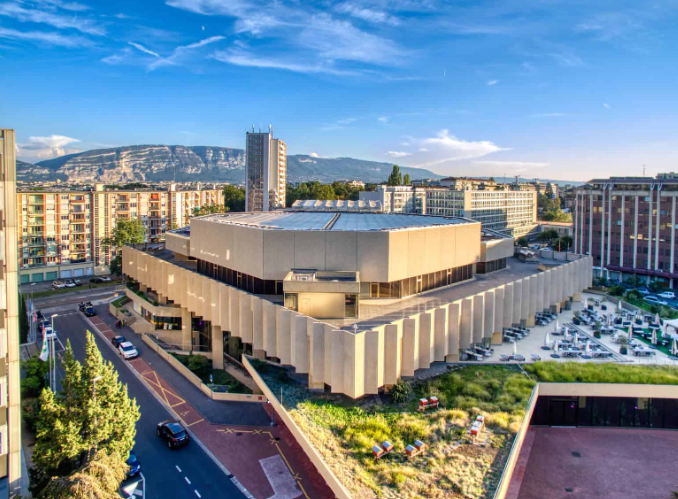 Preparatory Days (2-3 June 2025)
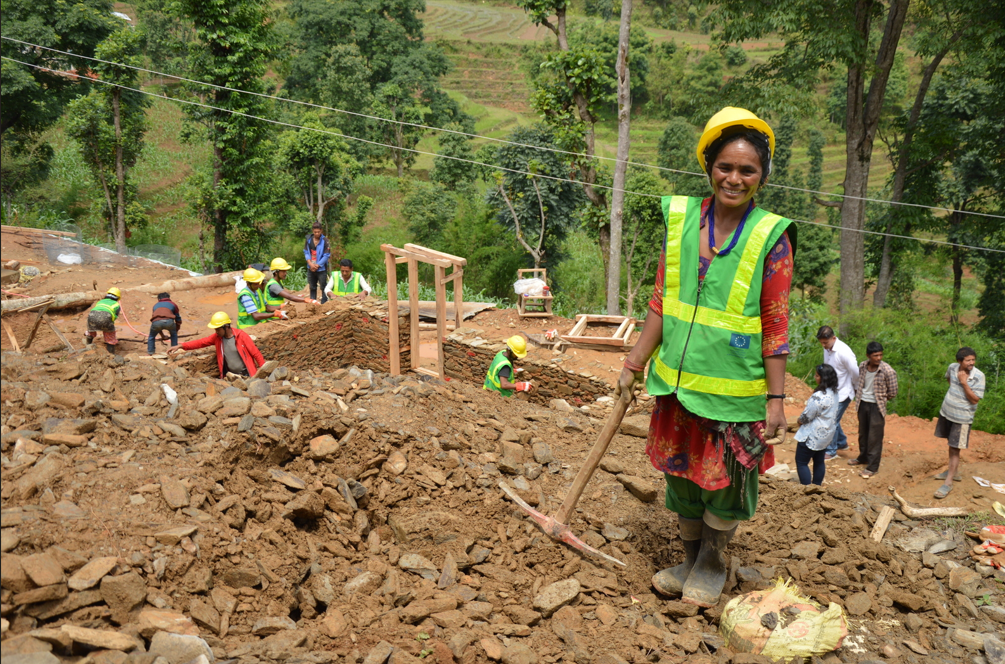 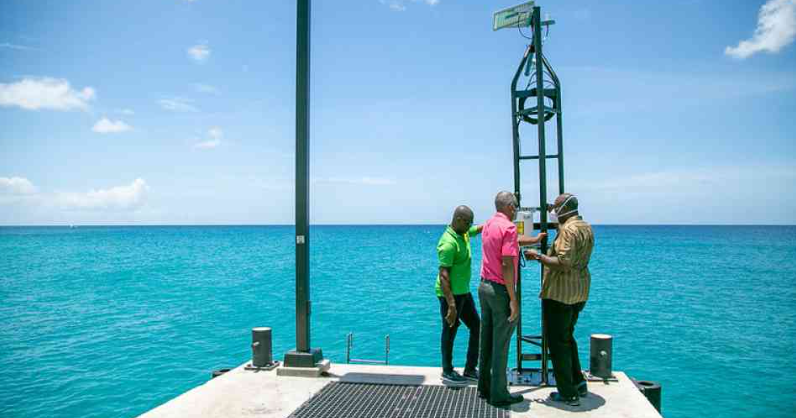 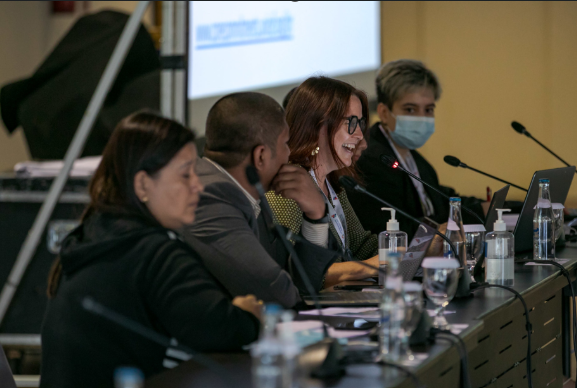 World Resilient Recovery Conference (WRRC)
3 June at CICG/CCV
Organized under umbrella of IRP
Aims to catalyze global progress in preparing for and managing resilient recovery
3rd Stakeholder Forum on DRR
2-3 June at CICG/CCV
Organized by Stakeholder Engagement Mechanism (SEM)
Provides avenue for showcasing inclusive, all-of-society approach to DRR
Global EW4ALL 
Multi-stakeholder Forum
2-3 June at WMO bldg.
Co-led by WMO and UNDRR
Aims to accelerate actions for EW4ALL initiative and efforts to contribute to target G
GP2025 Official Programme
4 High Level Dialogues & 15 Thematic Sessions and Special Sessions & Events for sharing experiences and accelerating Sendai Framework
Sessions are organized across each of the 4 priorities of the Political Declaration of the High-Level Meeting of the Midterm Review
At GP2025 regional and local bodies are recognized as central for effective governance and realizing the goals of the Sendai Framework
Multiple sessions on:
Local and regional risk governance
Urban resilience strategies and solutions
Community led DRR
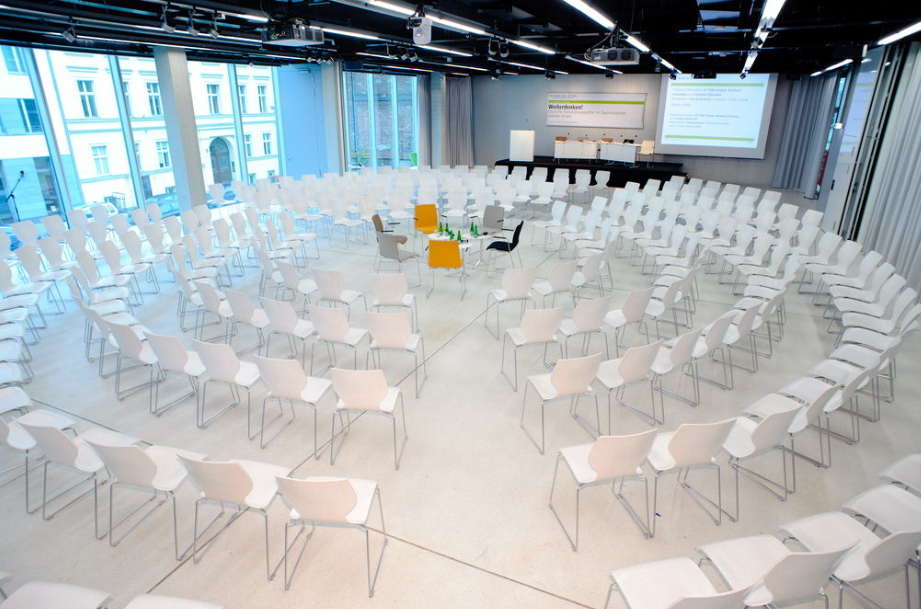 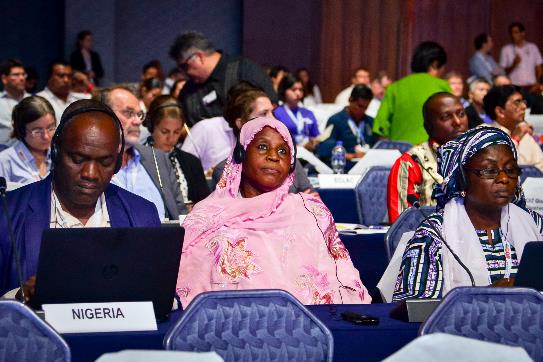 Picture
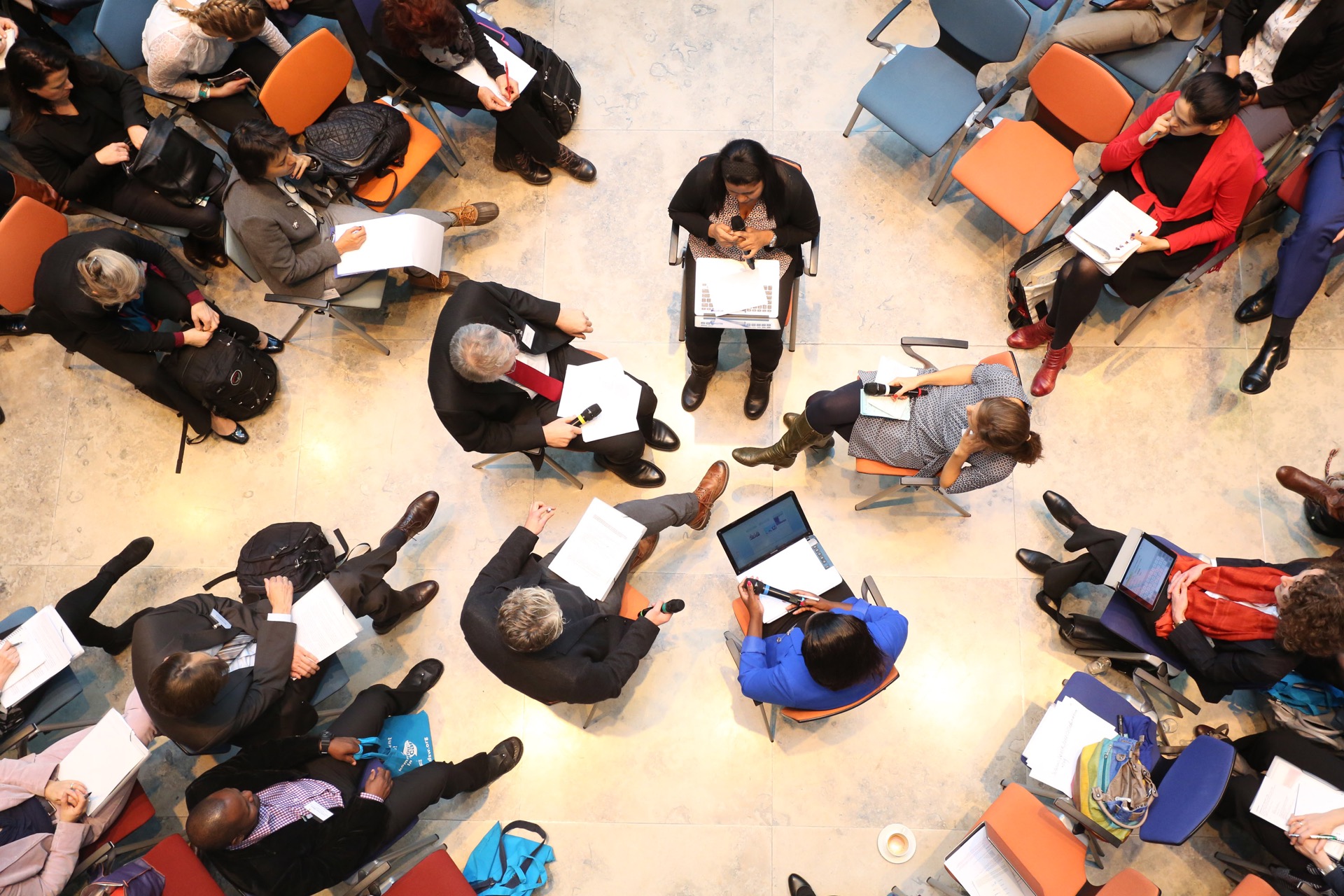 Picture
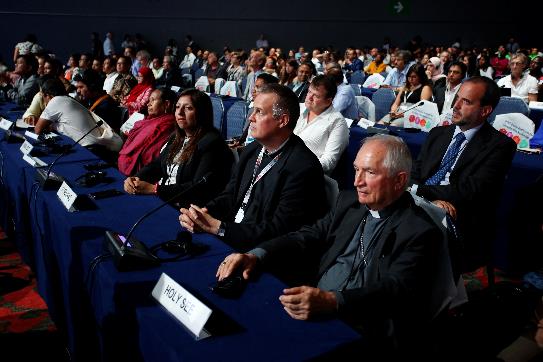 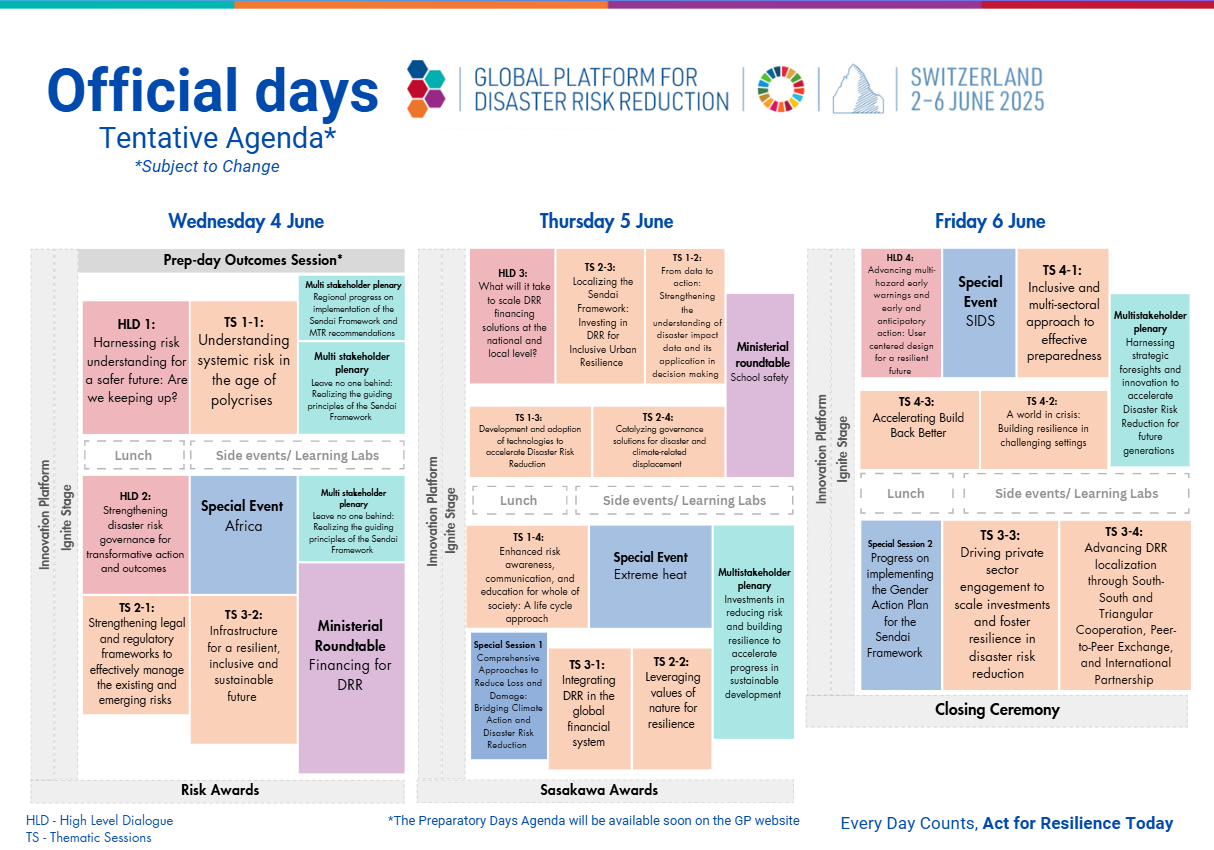 Informal Programme
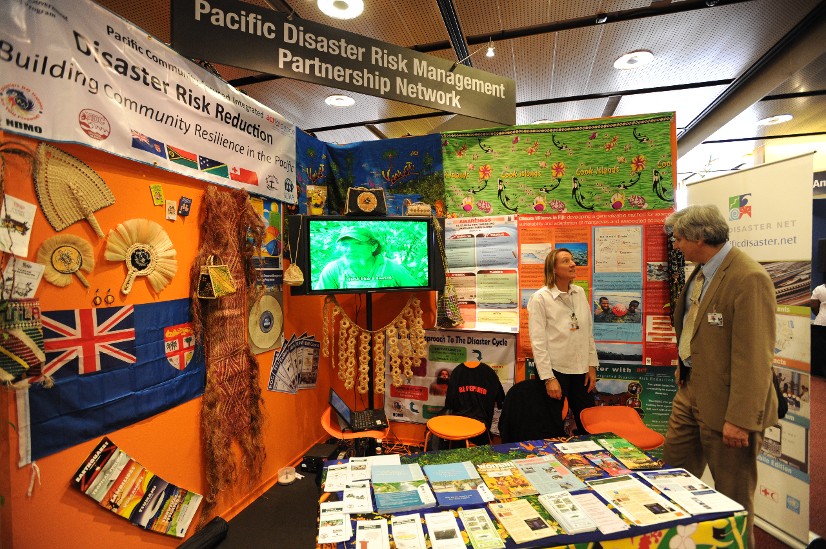 Innovation Platform (27 selected)
Showcases new applications, technologies, and innovative approaches in the DRR space.
Side Events (17 selected)
Provides a platform for DRR actors to raise awareness, exchange knowledge, and build partnerships.
Ignite Stage (96 speakers selected)
Features TED-talk-style presentations on DRR topics, projects, or initiatives.
Learning Labs (16 sessions)
Interactive group sessions for peer-to-peer learning on specific DRR topics.
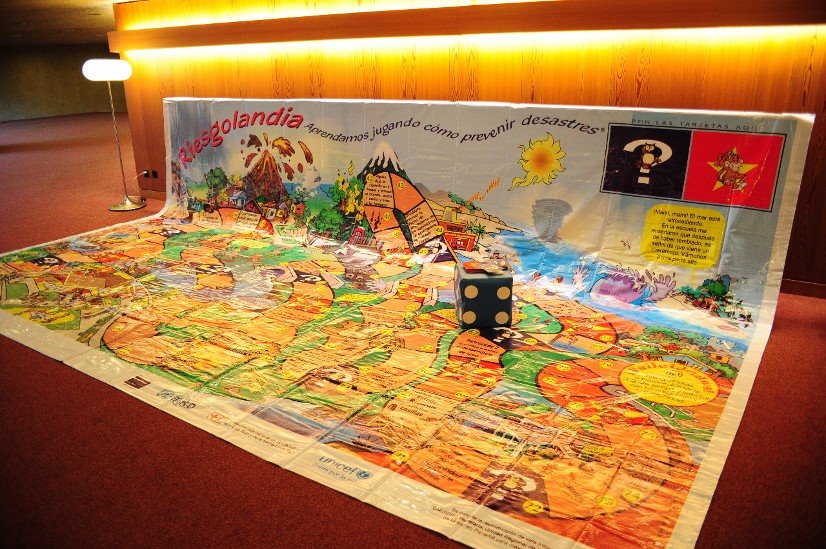 [Speaker Notes: Write updates on IP, Side Events, Ignite Stage all on one page (we include maybe include desription if space allows)
Include pics

Note: Use some information from P9]
Potential outcomes
Fostering of city-to-city collaboration, networking, and learning
Collaboration and connection across sectors and levels of government 
A renewed emphasis and focus on Local/Urban DRR and its place in the Sendai Framework
Strategies and success stories on unlocking local financing
Focus on local risk governance, planning, and risk-informed urban development
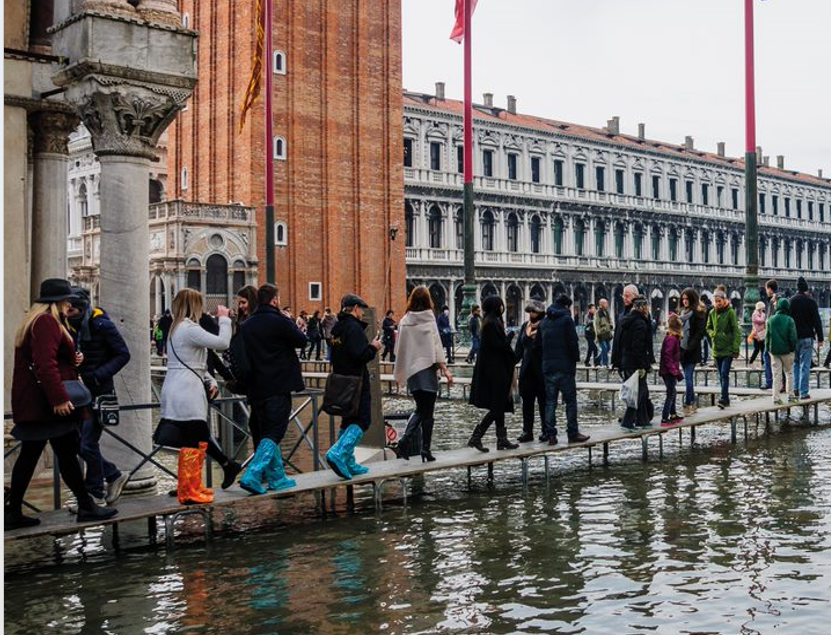 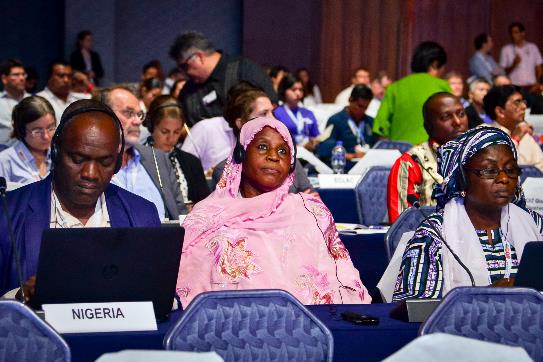 Practical Information
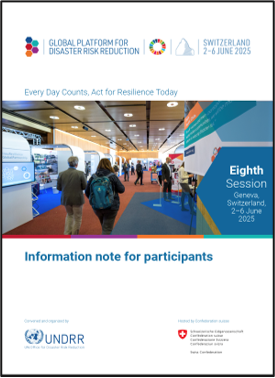 Register now online via Indico and receive your digital badge before 2 May  https://indico.un.org/event/1013104/registrations/16829/
Hybrid conference and remote participation is possible
Arrange travel and hotel accommodations
For more information, please check the GP2025 Infonote on the GP2025 website
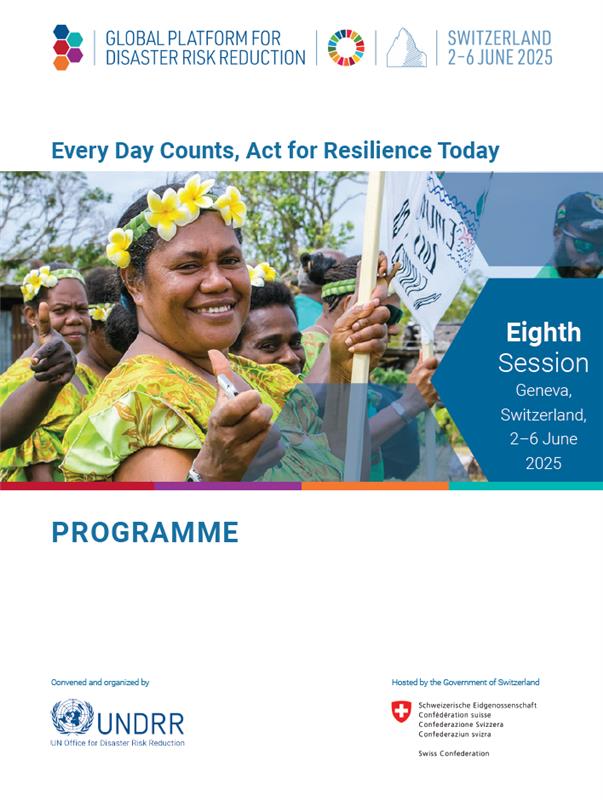 [Speaker Notes: Key actions (maybe merge with P12)
-Register through indico
Submit to LDCs SIDs
Travel support 
Compositions]
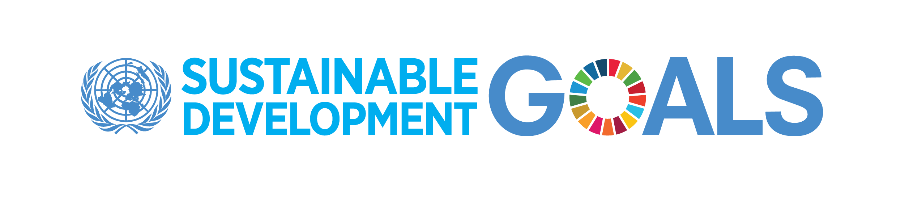 Thank you!